KOMBINOVANÁ  TERAPIE
Mgr. Jaroslava Pochmonová, Ph.D.
Katedra fyzioterapie a RHB, LF MU
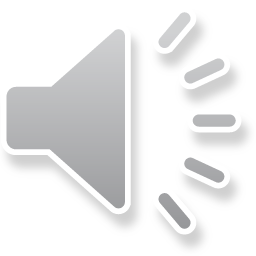 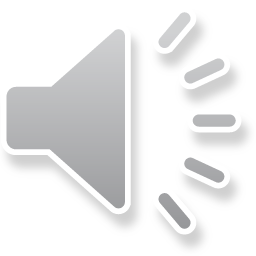 Fyzikální terapie: Kombinovaná terapie                                               Mgr. Jaroslava Pochmonová, Ph.D., Katedra fyzioterapie a RHB, LF MU
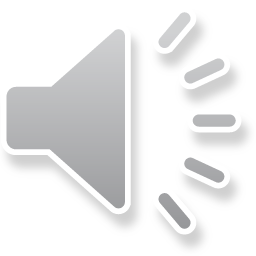 Fyzikální terapie: Kombinovaná terapie                                               Mgr. Jaroslava Pochmonová, Ph.D., Katedra fyzioterapie a RHB, LF MU
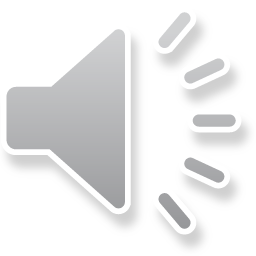 Fyzikální terapie: Kombinovaná terapie                                               Mgr. Jaroslava Pochmonová, Ph.D., Katedra fyzioterapie a RHB, LF MU
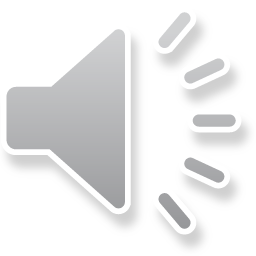 Fyzikální terapie: Kombinovaná terapie                                               Mgr. Jaroslava Pochmonová, Ph.D., Katedra fyzioterapie a RHB, LF MU
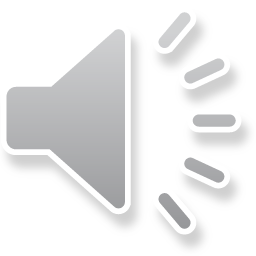 Fyzikální terapie: Kombinovaná terapie                                               Mgr. Jaroslava Pochmonová, Ph.D., Katedra fyzioterapie a RHB, LF MU